Single Maintenance And Reliever Therapy (SMART) Step Guide 12+ Years Old
Step 5

ICS/LABA + LAMA
Consider:
Biologic therapy
Specialist referral
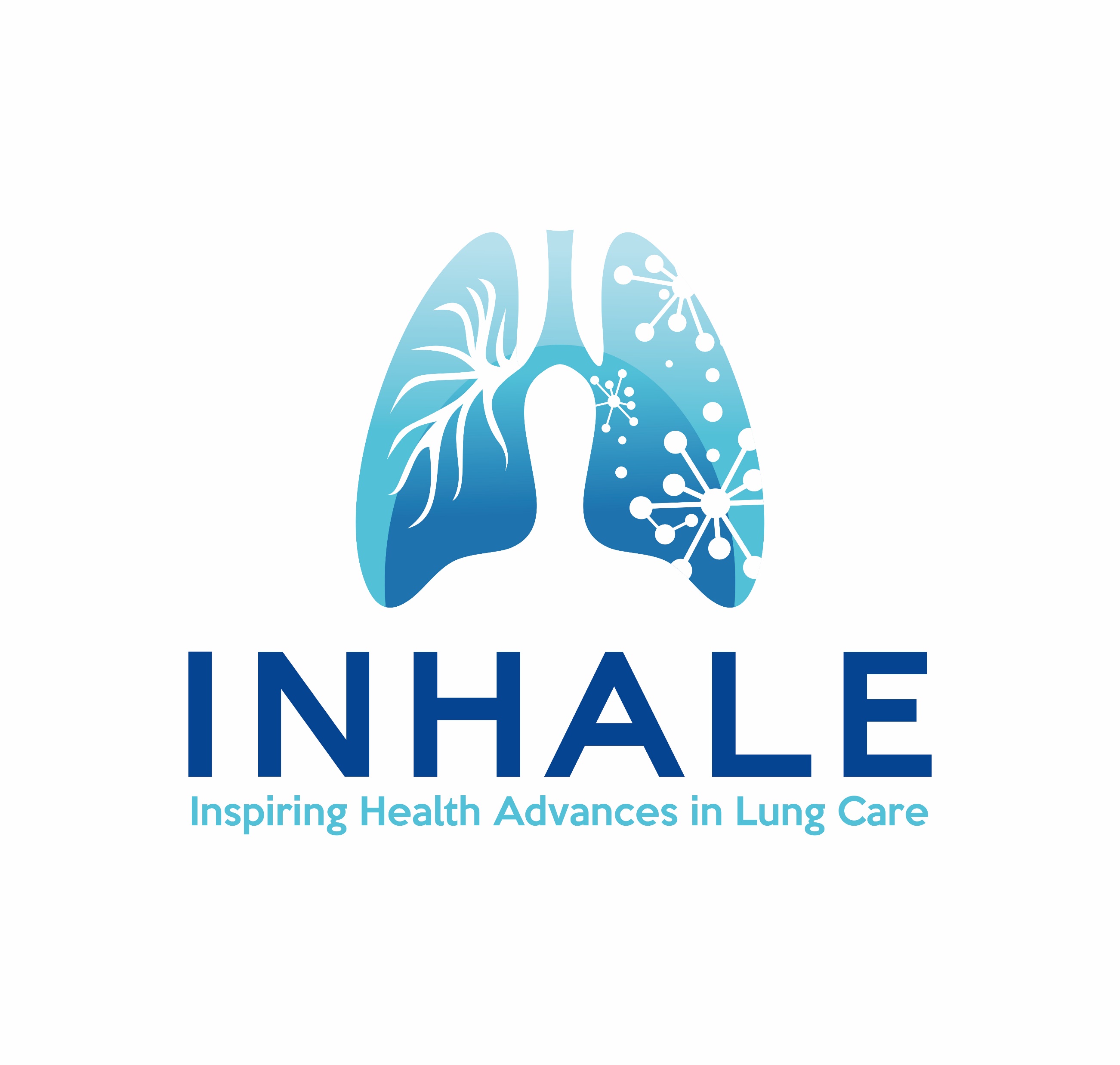 Step 4

Two puffs twice daily
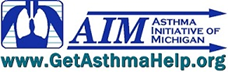 Step 3

One puff once or twice daily
Steps 1 and 2
Maintenance
Symbicort 160/4.5 mcg ORDulera 100/5 mcg
No more than 6 puffs on a single occasion
MAX 12 puffs total per day
PRN low dose ICS-formoterol
ICS/formoterol: One puff as needed
Reliever
Review at each step
Refer to a Specialist
Reassess every 3 months or at times of poor control
Step Up
Step Down
Inhaler technique
Adherence
Understanding of self-management plan
Barriers to self-care
Diagnosis confirmation
At risk for death
Needs urgent health care or OCS more than once a year
Evidence of treatment side effects
If uncontrolled symptoms, exacerbation or at increased risk
If well controlled for 3 months and at low risk for exacerbations
Global Initiative for Asthma (GINA) 2024 (preferred track)
Single Maintenance And Reliever Therapy (SMART) Step Guide 6-11 Years Old
Step 5

ICS/LABA + LAMA
Consider:
Biologic therapy
Specialist referral
Step 4

One puff twice daily
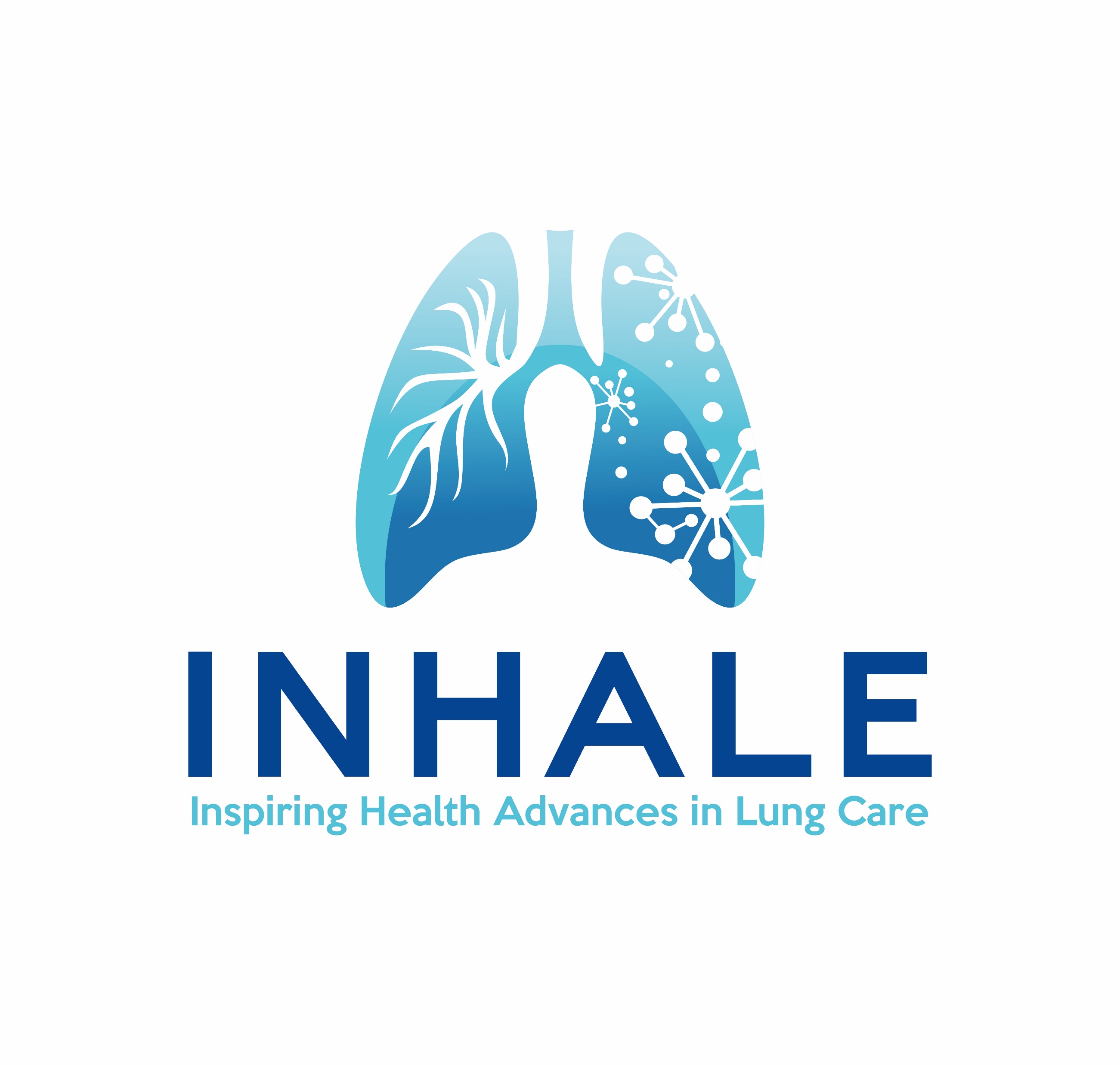 Step 3

One puff once daily
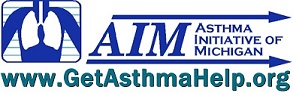 Step 2

Daily low dose ICS
Step 1
Symbicort 80/4.5 mcg ORDulera 50/5 mcg
No more than 4 puffs on a single occasion
MAX 8 puffs total per day
Low dose ICS whenever SABA taken
Maintenance
ICS/formoterol: One puff as needed
SABA: 1-2 puffs as needed
Reliever
Review at each step
Refer to a Specialist
Step Up
Step Down
Reassess every 3 months or at times of poor control
Inhaler technique
Adherence
Understanding of self-management plan
Barriers to self-care
Diagnosis confirmation
At risk for death
Needs urgent health care or OCS more than once a year
Evidence of treatment side effects
If uncontrolled symptoms, exacerbation or at increased risk
If well controlled for 3 months and at low risk for exacerbations
Global Initiative for Asthma (GINA) 2024 (preferred track)
Single Maintenance And Reliever Therapy (SMART) Step Guide 5 Years Old & Younger
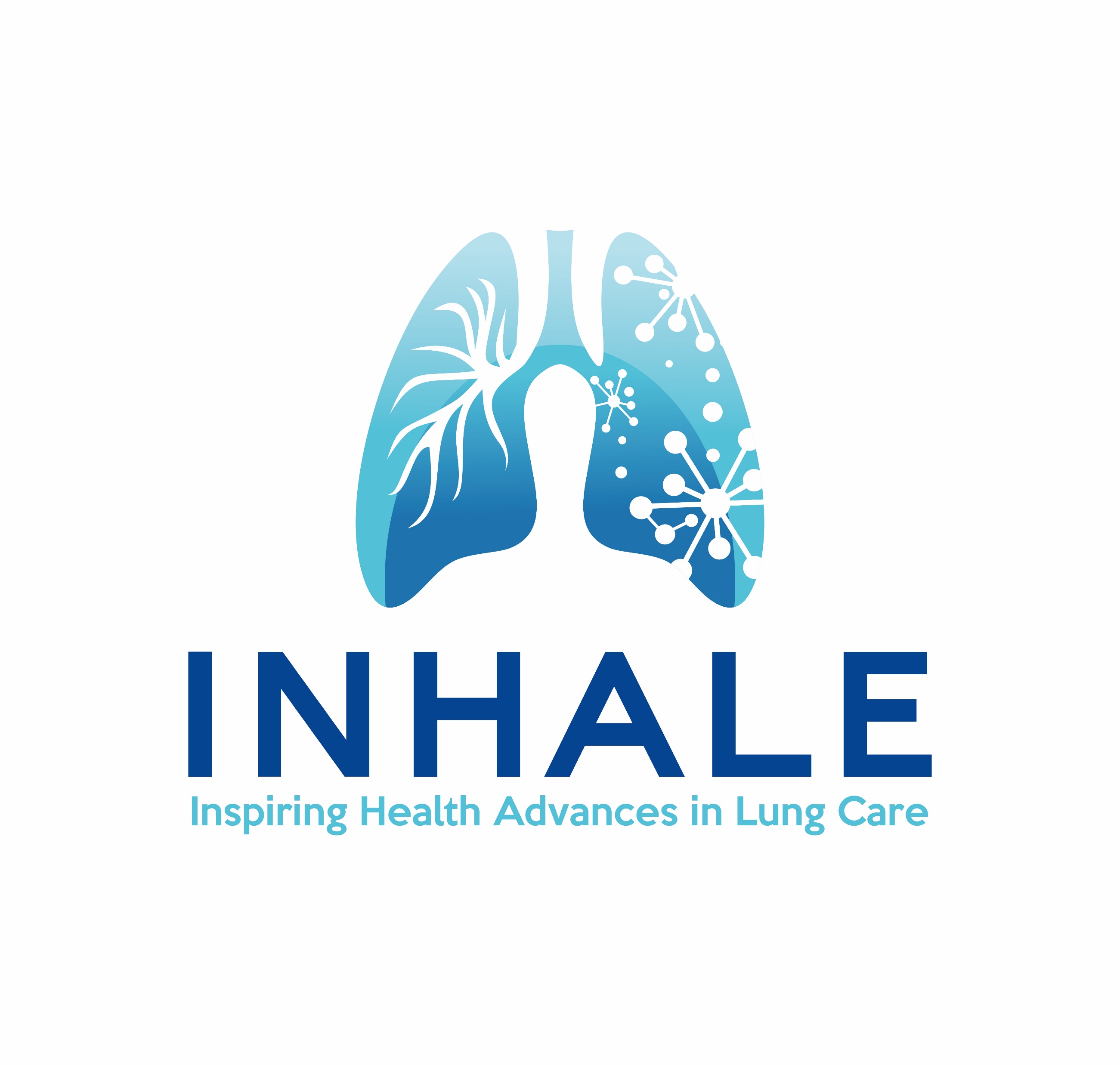 Step 4

Asthma not well-controlled on double ICS or low dose ICS-formoterol: continue controller & refer to specialist
Step 3

If asthma not well-controlled on low dose ICS: double low-dose ICS or for 4-5 yrs consider low-dose ICS-formoterol
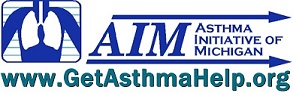 Step 2

Daily low dose ICS
Step 1
Short course of ICS at onset of a viral illness
Maintenance
SABA: 1-2 puffs as needed; 4-5 yrs Steps 3-4 consider ICS-formoterol
Reliever
Review at each step
Refer to a Specialist
Step Up
Step Down
Reassess every 3 months or at times of poor control
Inhaler technique
Adherence
Understanding of self-management plan
Barriers to self-care
Diagnosis confirmation
At risk for death
Needs urgent health care or OCS more than once a year
Evidence of treatment side effects
If uncontrolled symptoms, exacerbation or at increased risk
If well controlled for 3 months and at low risk for exacerbations
Global Initiative for Asthma (GINA) 2024 (preferred track)